Relational Algebra
What is Relational Algebra in DBMS?
Relational Algebra came in 1970 and was given by Edgar F. Codd (Father of DBMS). It is also known as Procedural Query Language(PQL) as in PQL, a programmer/user has to mention two things, "What to Do" and "How to Do".
Suppose our data is stored in a database, then relational algebra is used to access the data from the database.
The First thing is we have to access the data, this needs to be specified in the query as "What to Do", but we have to also specify the method/procedure in the query that is "How to Do" or how to access the data from the database.
Types of Relational Operations
Basic Operations
Six fundamental operations are mentioned below. The majority of data retrieval operations are carried out by these. Let's know them one by one.
But, before moving into detail, let's have two tables or we can say relations STUDENT(ROLL, NAME, AGE) and EMPLOYEE(EMPLOYEE_NO, NAME, AGE) which will be used in the below examples.
Example
STUDENT
EMPLOYEE
Select (σ)
Select operation is done by Selection Operator which is represented by "sigma"(σ). It is used to retrieve tuples(rows) from the table where the given condition is satisfied. It is a unary operator means it requires only one operand.
Notation : σ p(R)Where σ is used to represent SELECTIONR is used to represent RELATIONp is the logic formulaLet's understand this with an example:Suppose we want the row(s) from STUDENT Relation where "AGE" is 20
σ AGE=20 (STUDENT)
Project (∏)
Project operation is done by Projection Operator which is represented by "pi"(∏). It is used to retrieve certain attributes(columns) from the table. It is also known as vertical partitioning as it separates the table vertically. It is also a unary operator.Notation : ∏ a(r)Where ∏ is used to represent PROJECTIONr is used to represent RELATIONa is the attribute listLet's understand this with an example:Suppose we want the names of all students from STUDENT Relation
∏ NAME(STUDENT)
As you can see from the above output it eliminates duplicates. For multiple attributes, we can separate them using a ",".
∏ ROLL,NAME(STUDENT)
Union (∪)
Union operation is done by Union Operator which is represented by "union"(∪). It is the same as the union operator from set theory, i.e., it selects all tuples from both relations but with the exception that for the union of two relations/tables both relations must have the same set of Attributes. It is a binary operator as it requires two operands.
Notation: R ∪ S
Where R is the first relation, S is the second relation
If relations don't have the same set of attributes, then the union of such relations will result in NULL.

Example
Suppose we want all the names from STUDENT and EMPLOYEE relation
Example- ∏ NAME(STUDENT) ∪ ∏ NAME(EMPLOYEE)
Set Difference (-)
Set Difference as its name indicates is the difference between two relations (R-S). It is denoted by a "Hyphen"(-) and it returns all the tuples(rows) which are in relation R but not in relation S. It is also a binary operator.
Notation : R - SWhere R is the first relation, S is the second relation
Just like union, the set difference also comes with the exception of the same set of attributes in both relations.
Example
We would like to know the names of students who are in STUDENT Relation but not in EMPLOYEE Relation.
∏ NAME(STUDENT) - ∏ NAME(EMPLOYEE)
Cartesian Product (X)
Cartesian product is denoted by the "X" symbol. Let's say we have two relations R and S. Cartesian product will combine every tuple(row) from R with all the tuples from S. I know it sounds complicated, but once we look at an example, you'll see what I mean.
Notation: R X SWhere R is the first relation,S is the second relation.
As we can see from the notation it is also a binary operator.
Example-Combine the two relations STUDENT and EMPLOYEE.
STUDENT X EMPLOYEE
Rename (ρ)
In Relational Algebra, the RENAME (ρ or ρ (R → S)) operator is used to change the name of a relation (table) or its attributes (columns). This is particularly useful when dealing with complex queries, self-joins, or avoiding ambiguity in operations.
Notation: ρ(R,S)Where R is the new relation name,S is the old relation name.
Syntax of RENAME Operator
Renaming a Relation (Table Name Change)
ρS​(R)
This renames relation R to S.
2. Renaming Attributes (Column Name Change)
ρS(A1​,A2​,...,An​)​(R)
This renames relation R to S and assigns new names to its attributes.
Example- Renaming a Table
Consider a relation Employee (ID, Name, Salary).If we want to rename Employee to Worker, we use:
ρWorker​(Employee)
The table is now referenced as Worker instead of Employee.
Example-2 Renaming Column
Given Employee (ID, Name, Salary), we rename attributes:
ρEmp(ID,EmpName,EmpSalary)​(Employee)

The new relation is Emp (ID, EmpName, EmpSalary).
Why Use RENAME in Relational Algebra?
Avoid conflicts in self-joins (when joining a table with itself).

Improve query readability by using meaningful names.

Simplify expressions when dealing with multiple relations.
Points
Select (σ) is used to retrieve tuples(rows) based on certain conditions.
Project (∏) is used to retrieve attributes(columns) from the relation.
Union (∪) is used to retrieve all the tuples from two relations.
Set Difference (-) is used to retrieve the tuples which are present in R but not in S(R-S).
Cartesian product (X) is used to combine each tuple from the first relation with each tuple from the second relation.
Rename (ρ) is used to rename the output relation.
Derived Operations
Derived operations known as extended operations, these operations can be derived from basic operations and hence named Derived Operations. These include three operations: Join Operations, Intersection operations, and Division operations.
Join Operations
Join Operation in DBMS are binary operations that allow us to combine two or more relations.They are further classified into two types: Inner Join, and Outer Join.
First, let's have two relations EMPLOYEE consisting of E_NO, E_NAME, CITY and EXPERIENCE. EMPLOYEE table contains employee's information such as id, name, city, and experience of employee(In Years). The other relation is DEPARTMENT consisting of D_NO, D_NAME, E_NO and MIN_EXPERIENCE.
DEPARTMENT table defines the mapping of an employee to their department. It contains Department Number, Department Name, Employee Id of the employee working in that department, and the minimum experience required(In Years) to be in that department.
Example
EMPLOYEE
DEPARTMENT
Cartesian Product
Inner Join
When we perform Inner Join, only those tuples returned that satisfy the certain condition. It is also classified into three types: Theta Join, Equi Join and Natural Join.
Theta Join
A Theta Join (θ-Join) in relational algebra is a type of join operation where two relations (tables) are combined based on a condition involving a comparison operator (θ). The condition can use operators such as:
= (equal to)
≠ (not equal to)
> (greater than)
< (less than)
≥ (greater than or equal to)
≤ (less than or equal to)
Syntax
R⋈θ​S
R and S are two relations (tables).

θ (Theta condition) is the condition used to match records from both relations.
Example 1: Theta Join with ">" Condition
Consider two relations:
Employee (EmpID, Name, DeptID, Salary)
Department (DeptID, DeptName, Budget)
Theta Join with the condition Salary > Budget
Employee⋈Salary>Budget​Department
Only Ravi (Salary = 70000) from DeptID 1 (HR, Budget = 65000) satisfies the condition Salary > Budget.
Equi Join
An Equi Join (⋈) is a special case of the Theta Join (θ-Join) where the join condition uses only the "=" (equal to) operator. It combines rows from two tables based on matching values in a common attribute.
Syntax
                                       R⋈R.A=S.B​S
R and S are two relations (tables).
A and B are attributes (columns) in the respective tables that are compared using A = B.
Example
Employee⋈Employee.DeptID=Department.DeptID​Department
The DeptID column is used to match rows between Employee and Department tables.
Only rows with matching DeptID values are included in the result.
Natural Join
A Natural Join (⋈) is a special type of Equi Join where the common attribute(s) between two tables are automatically matched, and duplicate columns are removed from the result.
Note: Preferably Natural Join is performed on the foreign key.
Notation : R ⋈ S
R and S are two relations (tables).
The join automatically matches attributes with the same name in both tables and removes duplicates.
Example
Student    Table                                      Course Table
R ⋈ S
Key Differences from Equi Join
Natural Join automatically detects common attributes.
Removes duplicate columns.
If no common attribute exists, it acts as a Cartesian Product (returns all possible row combinations).
Comparison with Other Joins
Outer Join
Unlike Inner Join which includes the tuple that satisfies the given condition, Outer Join also includes some/all the tuples which don't satisfy the given condition. It is also of three types: Left Outer Join, Right Outer Join, and Full Outer Join.
Let's say we have two relations R and S, thenBelow is the representation of Left, Right, and Full Outer Joins.
Left Outer Join
Returns all tuples from the left relation.
If there is a matching tuple in the right relation, it is included.
If no match is found, NULL values are used for the missing attributes.
Notation : R⟕S
Example
Employee                                                               Department
E ⟕ D
Breakdown of the Expression
1. Perform Inner Join
                                                 R1=E⨝D
This returns only the matching tuples.

2. Find Unmatched Tuples from the Left Table (Employee)
                                           R2=E−πEmpID,Name,DeptID(E⨝D)

This extracts employees who have no matching department.
Cont..
3. Append NULL Values for Unmatched Tuples
R3=R2×{NULL}
This assigns NULL to missing department attributes
4. Final Result
E⟕D=R1∪R3
Right Outer Join
A Right Outer Join (⟖) in relational algebra retrieves all tuples from the right relation and the matching tuples from the left relation. If no match is found, NULL values are assigned to attributes of the left relation.
Notation: 
                                                             E⟖D
This extracts departments that have no matching employees.
Example-
1. Perform Inner Join
                                                 R1=E⨝D
This returns only the matching tuples.

2. Find Unmatched Tuples from the Right Table (Department)

       R2​=D−πDeptI​D​(E⨝D)

This extracts departments that have no matching department.
Cont..
3. Append NULL Values for Unmatched Tuples
R3​={NULL,NULL,DeptI​D}×R2​
This assigns NULL to missing employee attributes.
Final Right Outer Join Result
E⟖D=R1​∪R3
Full Outer Join
A Full Outer Join (⟗) in relational algebra retrieves all tuples from both relations.
If there is a match between tuples, they are combined.
If no match is found, NULL values are assigned to the missing attributes from the other relation.
Cont..
Perform Inner Join
                                                 R1​=E⨝D
This returns only the matching tuples.

2. Find Unmatched Tuples from the Left Table (Employee)

       R2​=E−πEmpI​D​(E⨝D)

This extracts employees that have no matching departments.
Cont..
3. Find Unmatched Tuples from the Right Table (Department).
R3​=D−πDeptI​D​(E⨝D)
This extracts departments that have no matching employees.

4. Append NULL Values for Unmatched Tuples
Assign NULL values for missing Dept_ID attributes in R_2.
Assign NULL values for missing Emp_ID attributes in R_3.

R4={EmpID,Name,DeptID,NULL}×R2
R5={NULL,NULL,DeptID,DeptName}×R3
Example
5. Final Result
E⟗D=R1∪R4∪R5
Intersection (∩)
Intersection operation is done by Intersection Operator which is represented by "intersection"(∩).It is the same as the intersection operator from set theory, i.e., it selects all the tuples which are present in both relations. It is a binary operator as it requires two operands. Also, it eliminates duplicates.
Notation : R ∩ SWhere R is the first relation,S is the second relation
Example
Suppose we want the names which are present in STUDENT as well as in EMPLOYEE relation, Relations we used in Basic Operations.
∏ NAME(STUDENT) ∩ ∏ NAME(EMPLOYEE)
Division (÷)
Division Operation is represented by "division"(÷ or /) operator and is used in queries that involve keywords "every", "all", etc.
Notation : R(X,Y)/S(Y)
Here,R is the first relation from which data is retrieved.S is the second relation that will help to retrieve the data.X and Y are the attributes/columns present in relation. We can have multiple attributes in relation, but keep in mind that attributes of S must be a proper subset of attributes of R.
Cont..
For each corresponding value of Y, the above notation will return us the value of X from tuple<X,Y> which exists everywhere.
We have two relations, ENROLLED and COURSE. ENROLLED consist of two attributes STUDENT_ID and COURSE_ID. It denotes the map of students who are enrolled in given courses.
COURSE contains the list of courses available.See, here attributes/columns of COURSE relation are a proper subset of attributes/columns of ENROLLED relation. Hence Division operation can be used here.
Example
Enrolled                                                             Course
Cont..
ENROLLED(STUDENT_ID, COURSE_ID)/COURSE(COURSE_ID)
Procedural Language and Declarative Langauge
Procedural Language - Those Languages which clearly define how to get the required results from the Database are called Procedural Language. Relational algebra is a Procedural Language.
Declarative Language - Those Language that only cares about What to get from the database without getting into how to get the results are called Declarative Language. Relational Calculus is a Declarative Language.
Relational Calculus
Relational Calculus is a non-procedural query language in Relational Database Management Systems (RDBMS) that allows users to specify what they want to retrieve without specifying how to retrieve it. Unlike Relational Algebra, which focuses on step-by-step operations, Relational Calculus focuses on describing the expected result using logical expressions.
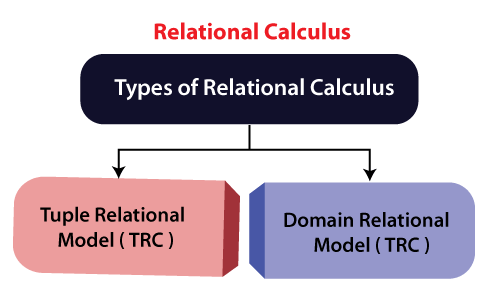 Tuple Relational Calculus (TRC)
Uses tuples (rows) as variables.
A query specifies the desired result without defining the sequence of operations to get the result.
Uses logical conditions such as AND (∧), OR (∨), NOT (¬), and implication (→).
Syntax of TRC
{t ∣ P(t)}
Where-
t is a tuple variable (row in a table).
P(t) is a condition that the tuple must satisfy.
Example
Example-
Retrieve the names of employees who work in the IT department.
{t.Name ∣ Employee(t)∧t.Dept=′IT′}
Here
t represents a tuple from the Employee table.
The condition t.Dept=′IT′ filters employees from the IT department.
The result will return only employee names.
Example 2: Retrieve employees with a salary greater than 60,000
{t.Name ∣ Employee(t)∧t.Salary>60000}
Example 3: Retrieve Employee IDs of employees in the HR or Sales department
{t.Emp_ID ∣ Employee(t)∧(t.Dept=′HR′∨t.Dept=′Sales′)}
Domain Relational Calculus (DRC)
Uses domain variables (column values) instead of tuples.
Queries are expressed based on attribute values instead of entire tuples.
Uses logical expressions like AND (∧), OR (∨), NOT (¬), and implication (→).
General Syntax of DRC
{<x1​,x2​,...,xn​> ∣ P(x1​,x2​,...,xn​)}
Were
x1​,x2​,...,xn​ are domain variables (values in columns).
P(...) is a condition that must be satisfied.
Example
Retrieve employee names and salaries where department is IT.
{<Name,Salary> ∣ ∃Dept (Employee(Name,Salary,Dept)∧Dept=′IT′)}
Here
The result will include Name and Salary of employees where Dept = 'IT’.
Existential quantifier (∃\exists∃) ensures that the condition applies only when a matching department exists.
Example 2- Retrieve Employee IDs and Salaries of employees earning more than 55,000
{<ID,S> ∣ ∃N,D(Employee(ID,N,D,S)∧S>55000)}
This expression retrieves pairs of Employee ID (ID) and Salary (S) from the Employee relation.
The condition ∃ N, D (There exists a Name (N) and Department (D)) means that we do not filter by specific names or departments, but we acknowledge their presence in the Employee relation.
The condition Employee(ID, N, D, S) ensures that the ID, Name, Department, and Salary exist in the Employee table.
The constraint S > 55000 filters out employees with a salary of 55,000 or less.
Difference Between TRC and DRC